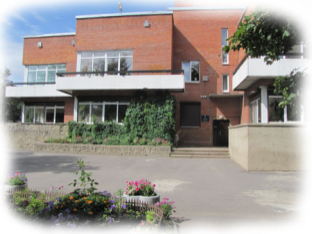 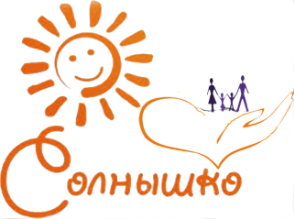 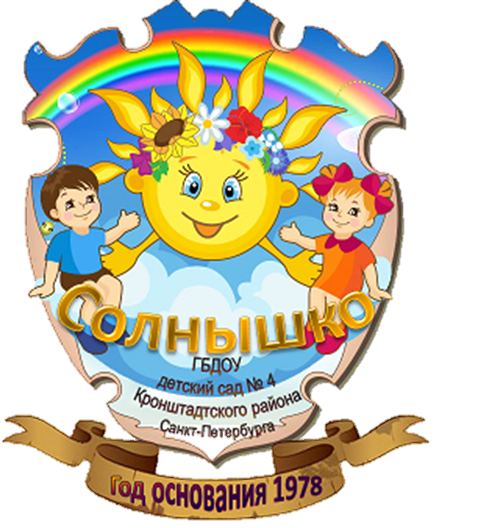 Совместная интегративная
деятельность взрослых и
детей
«Калейдоскоп талантов».
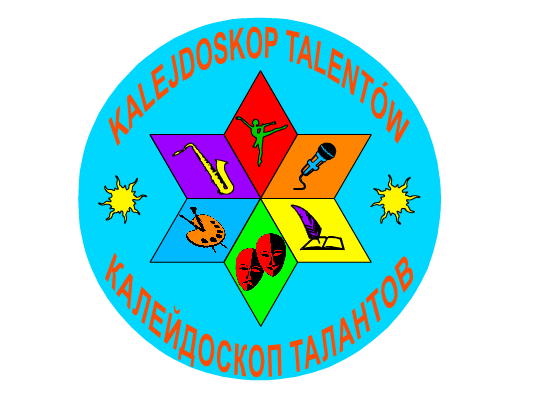 03.09.2015
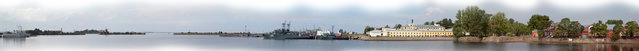 выставка детских работ
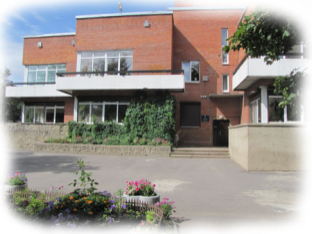 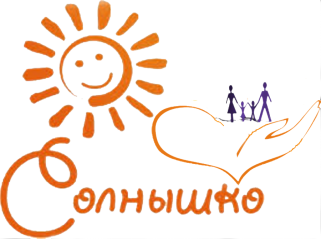 «Талант- это вера в себя, в  свою силу»
М. Горький
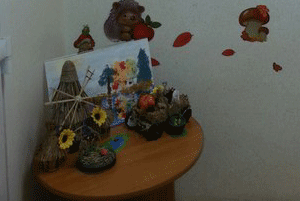 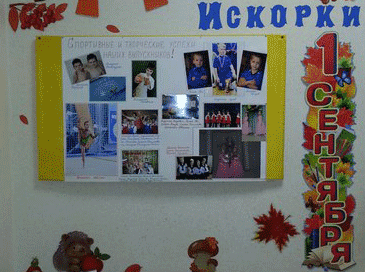 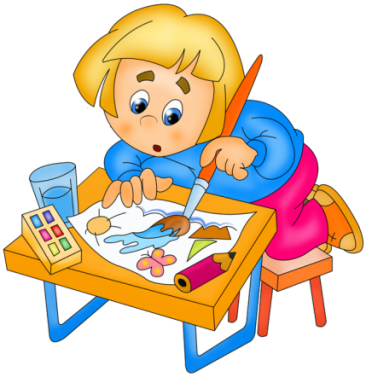 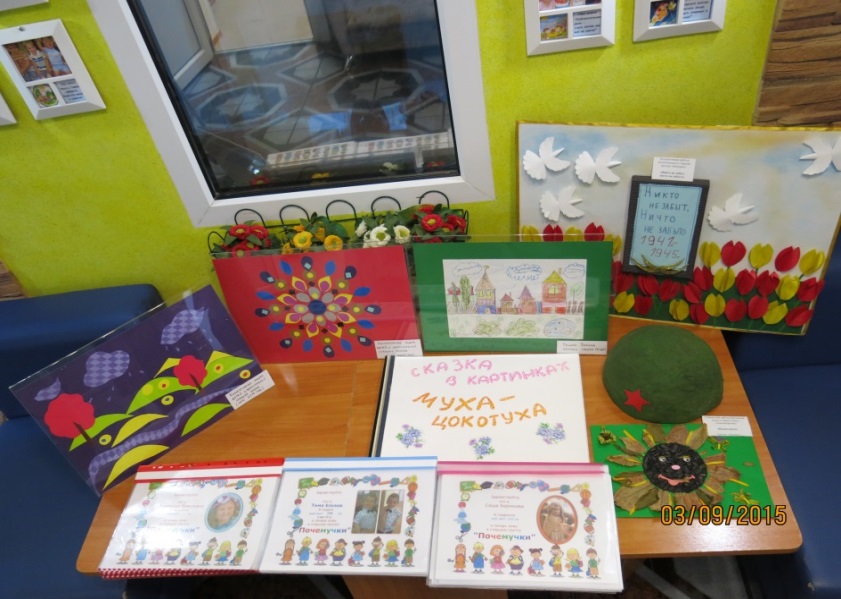 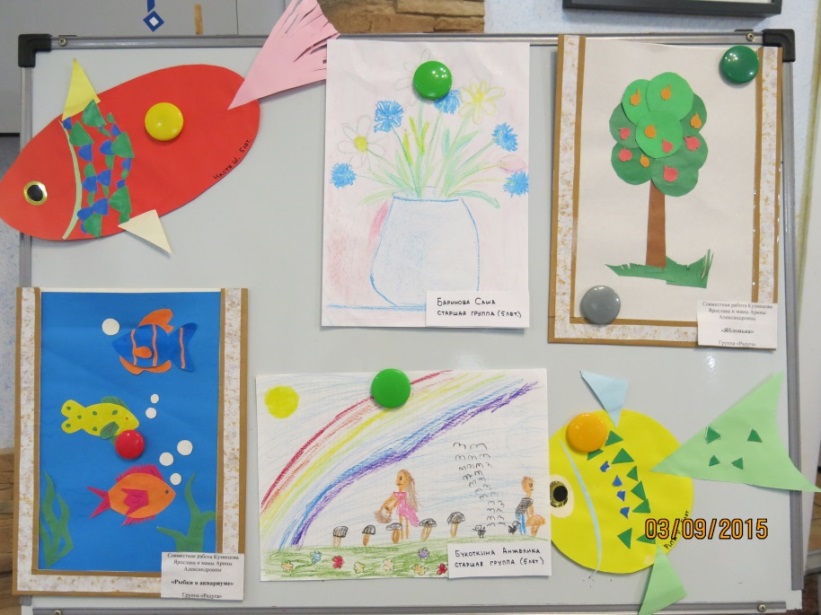 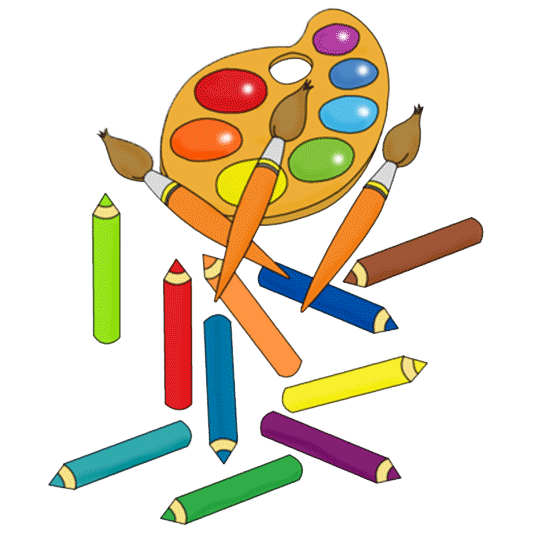 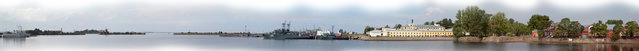 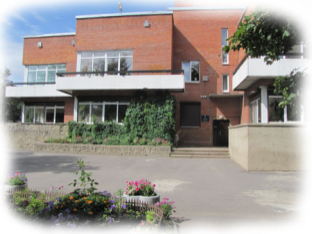 Праздник всех собрал нас вместе,
Чтоб  сдружить ещё сильней,
И талантами своими
Вновь порадовать друзей.
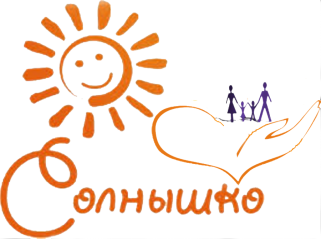 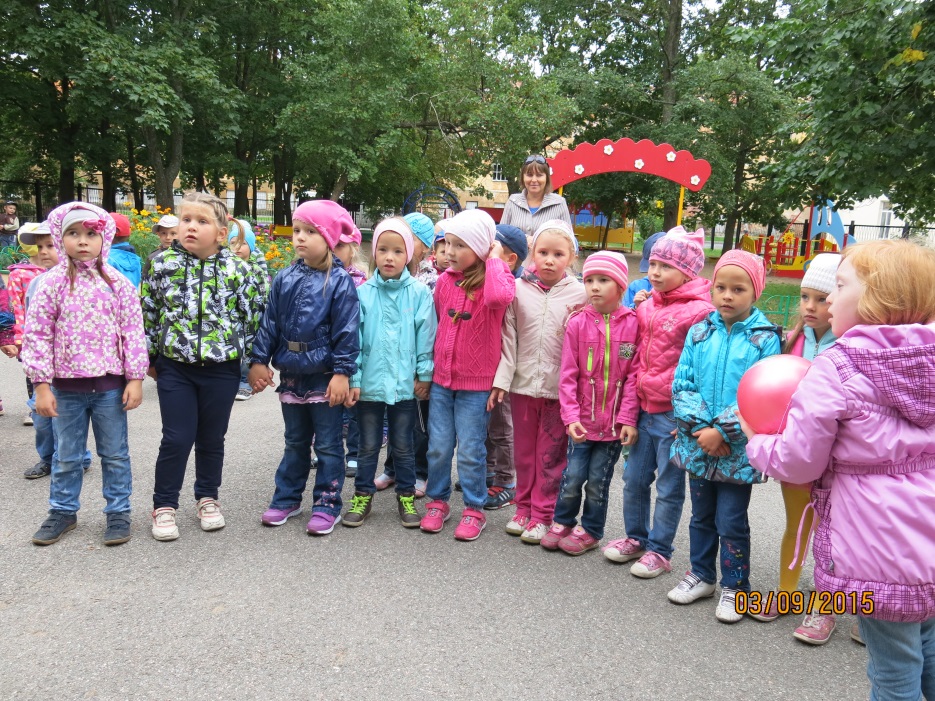 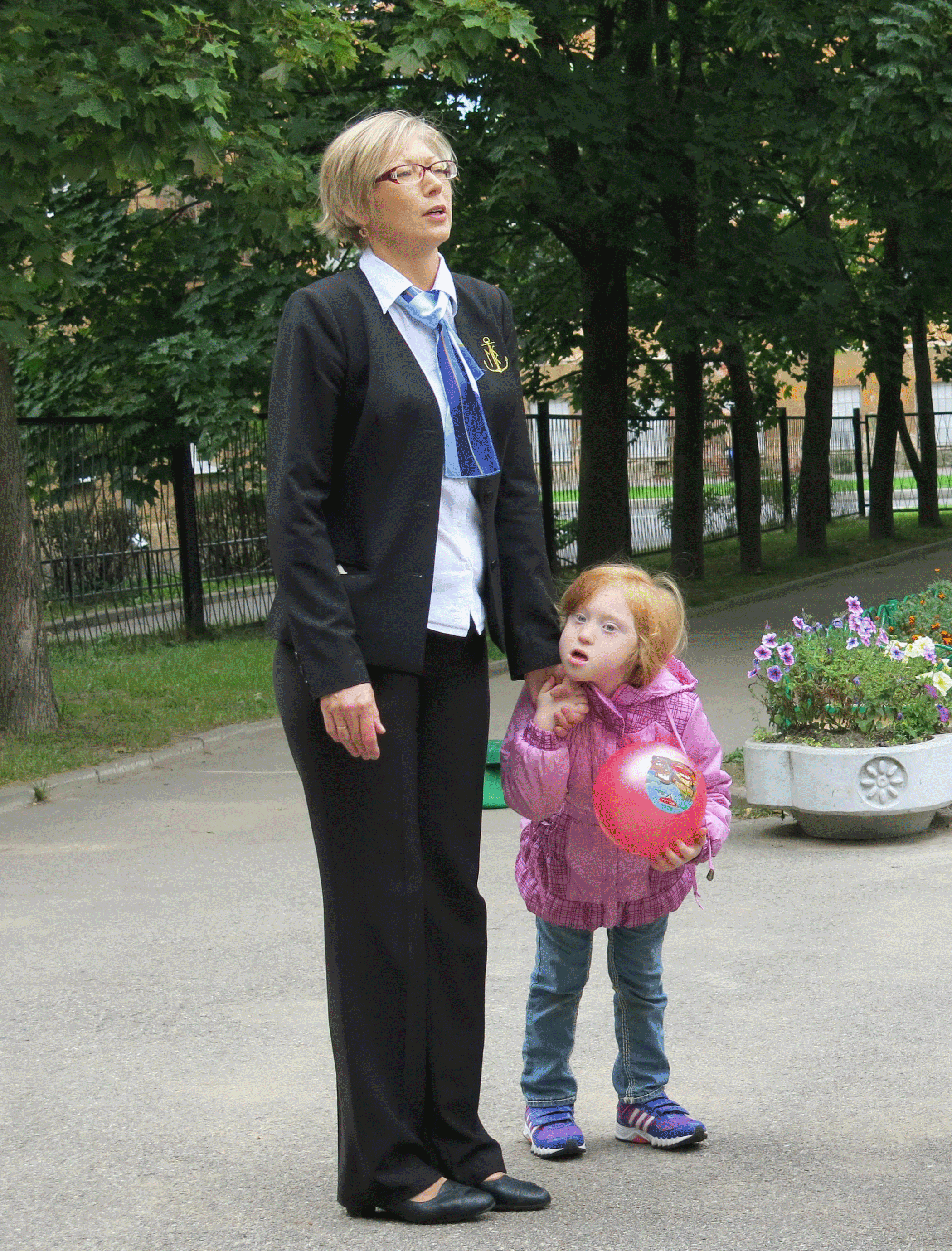 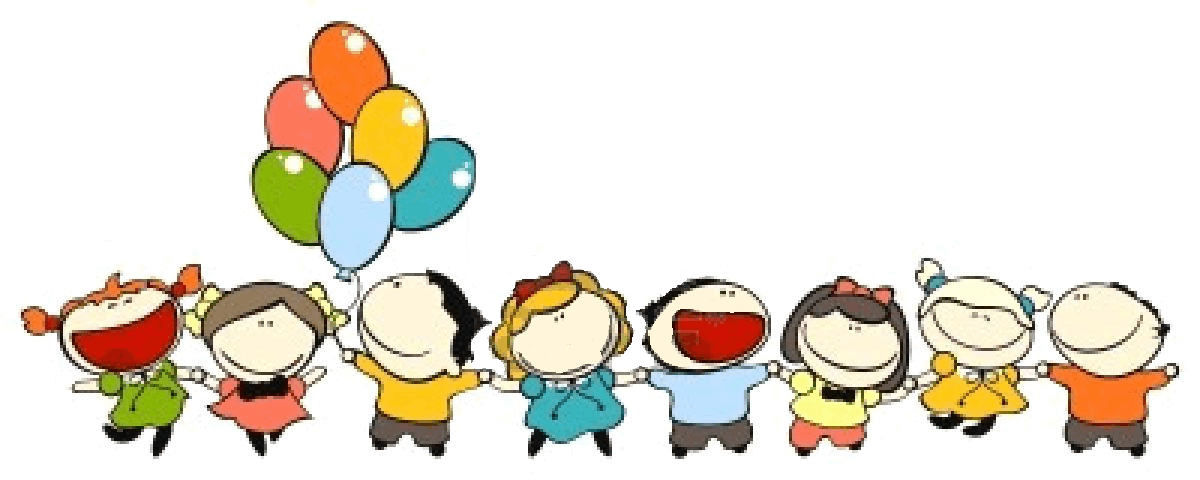 День сегодняшний чудесный
Не растает без следа.
Мы весёлый праздник этот 
Не забудем никогда.
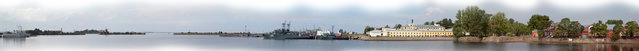 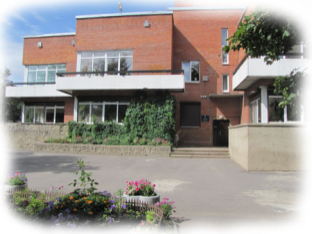 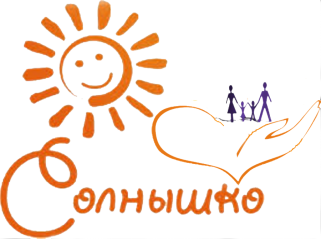 Я – клоун лучший на планете.
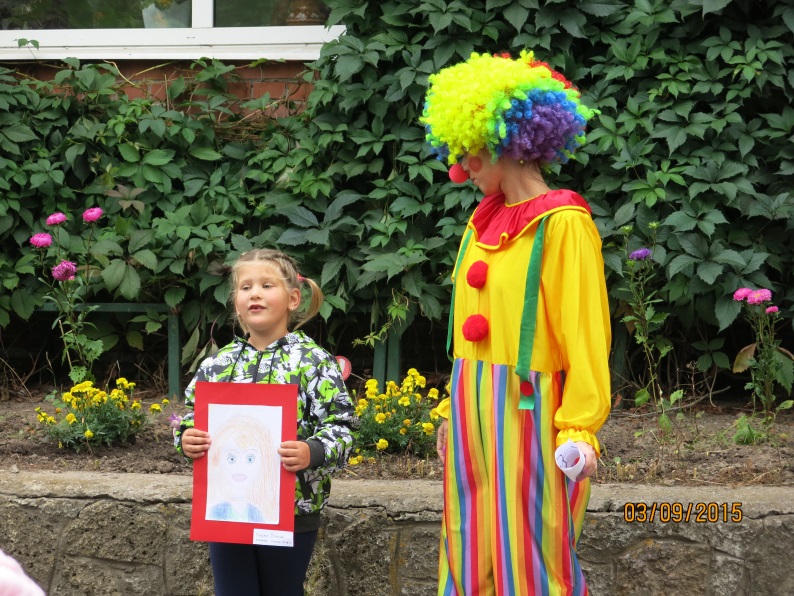 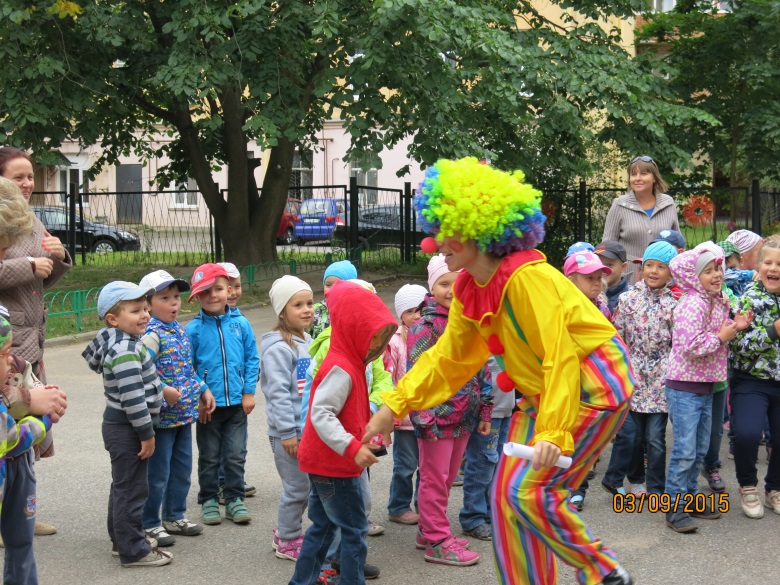 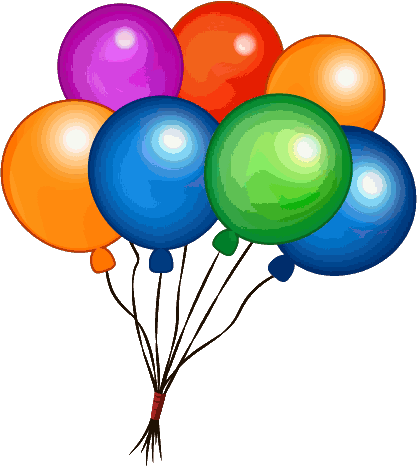 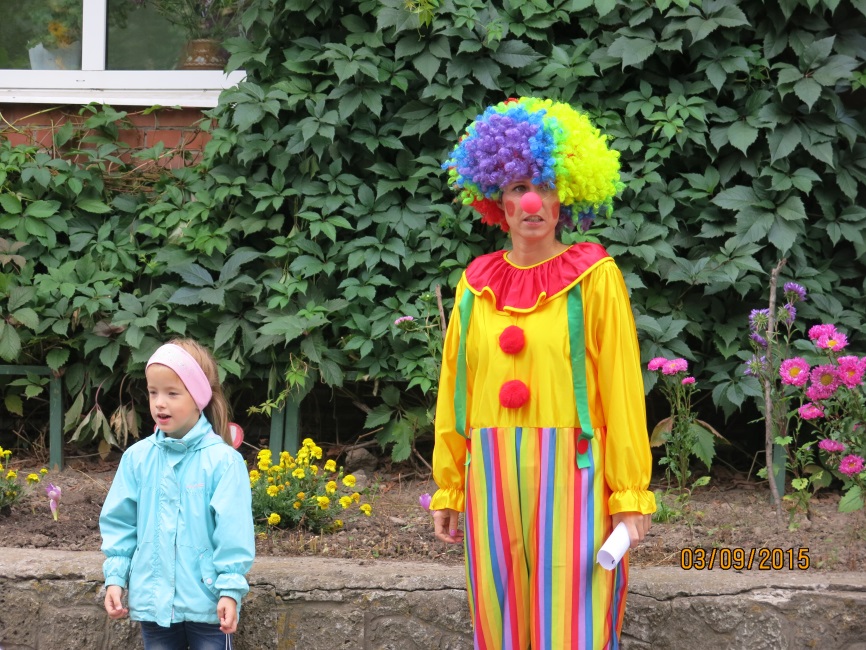 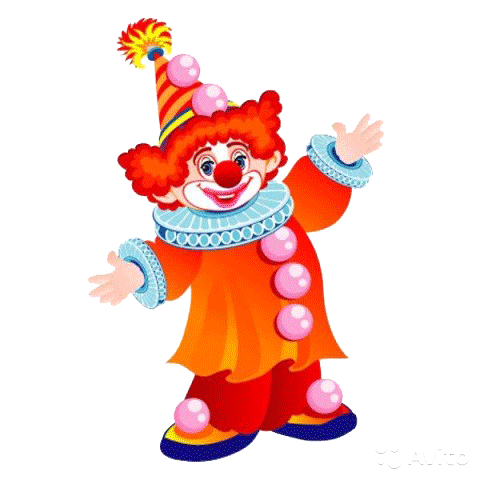 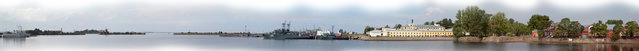 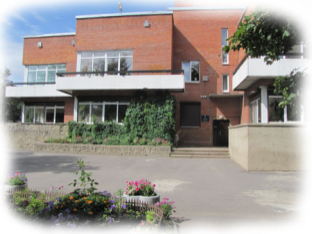 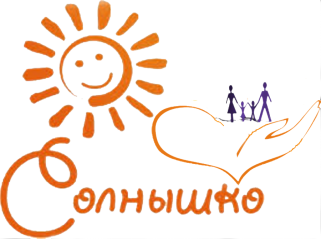 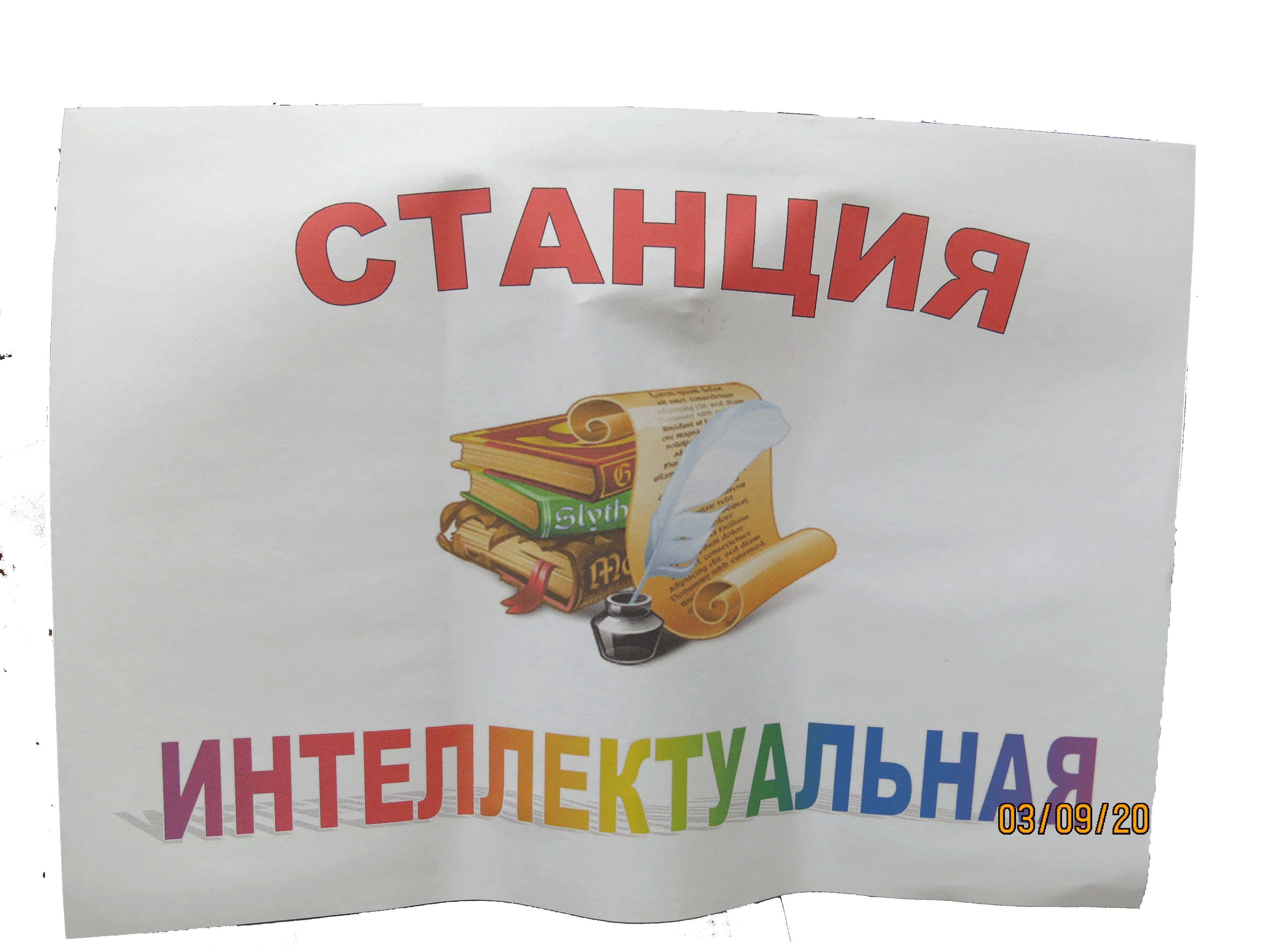 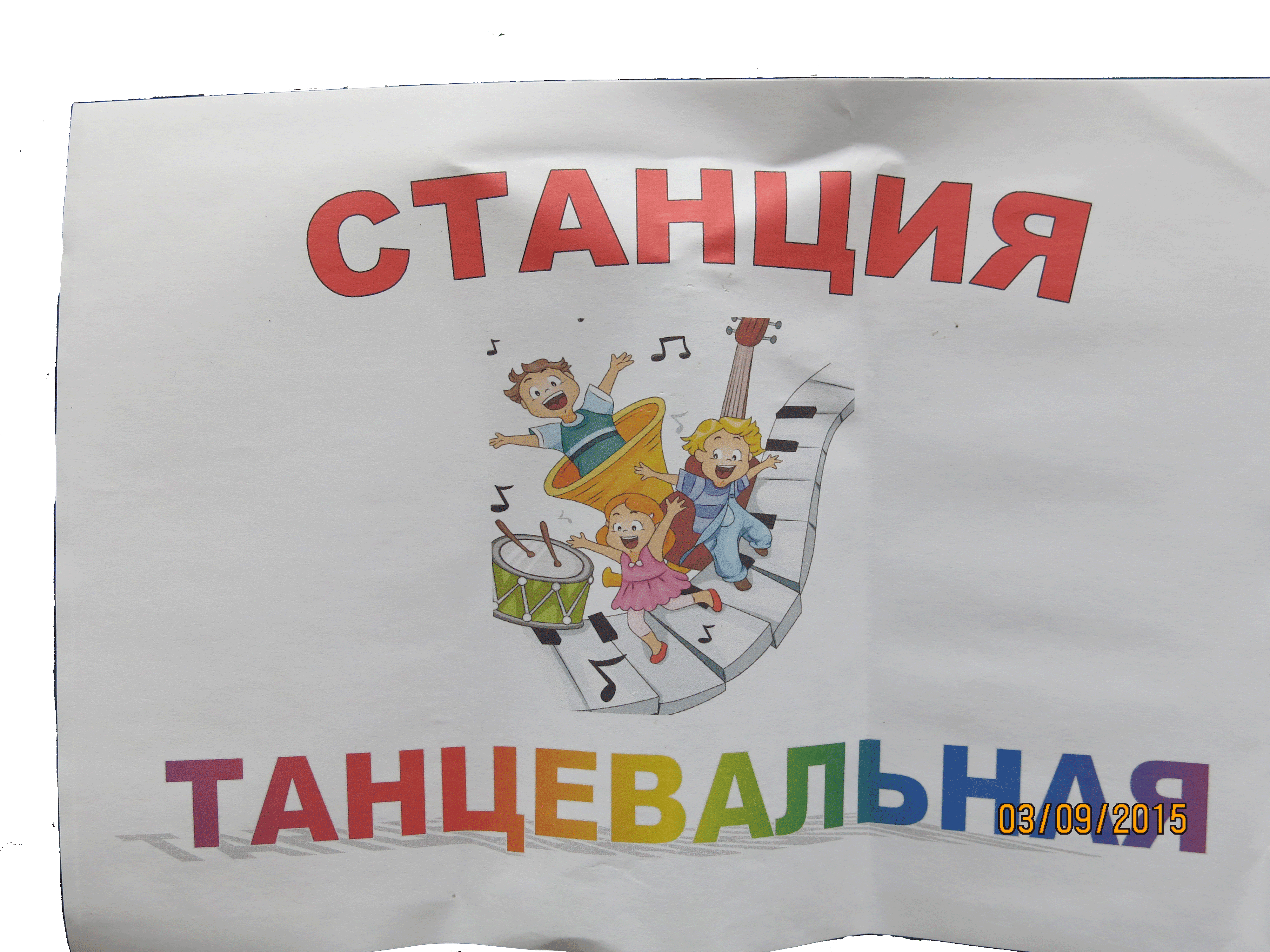 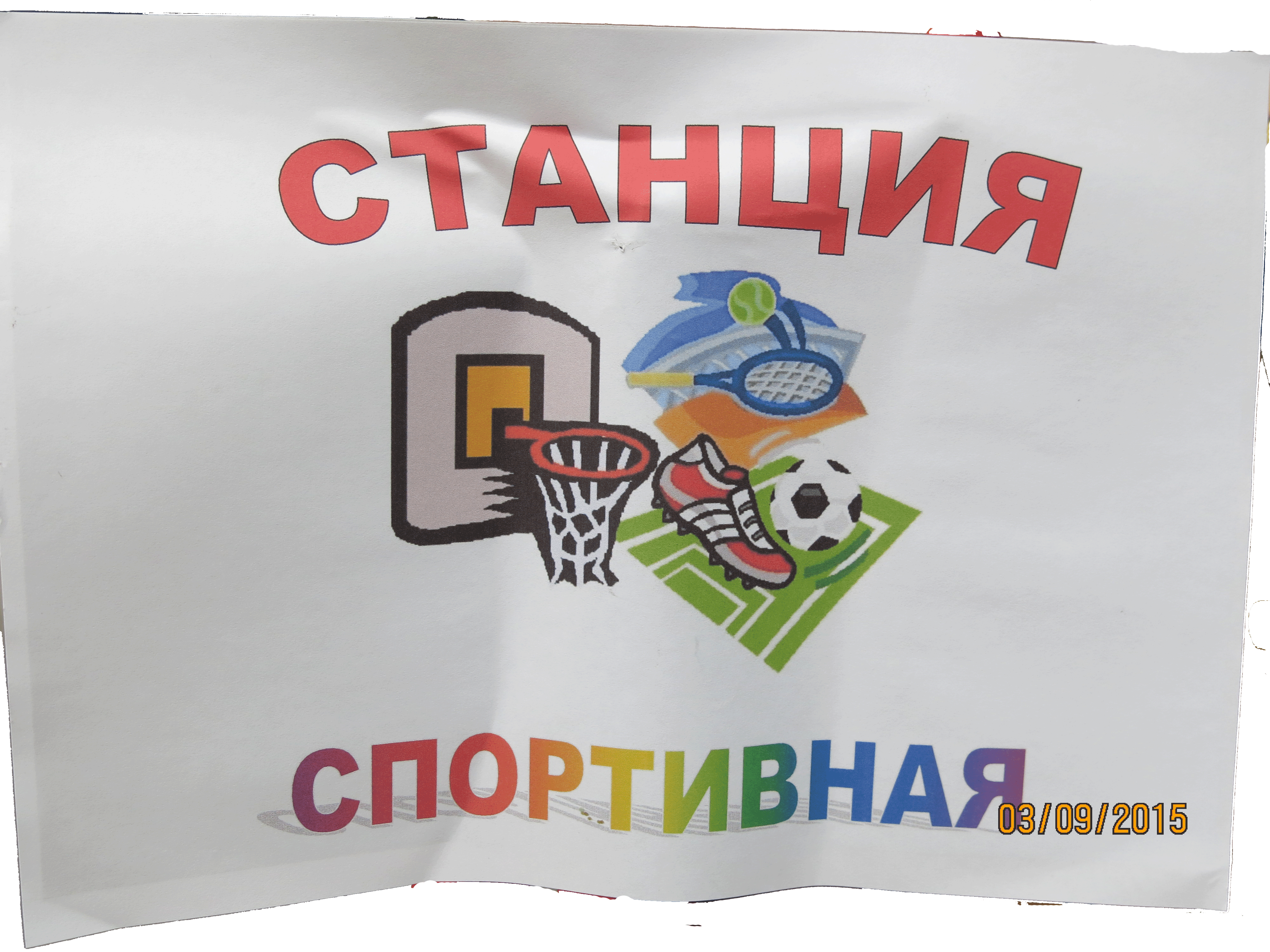 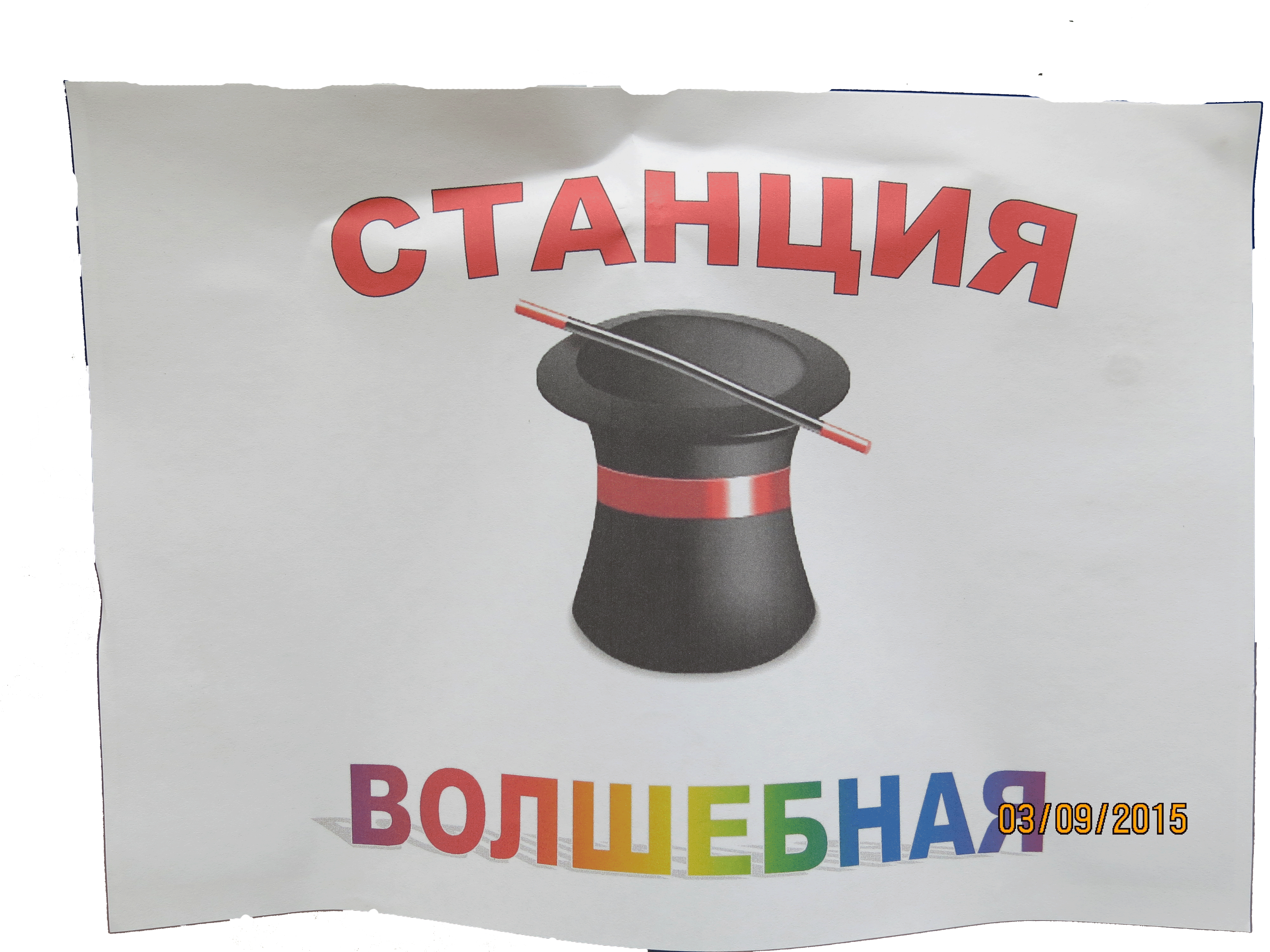 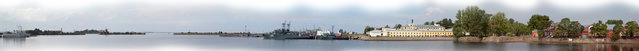 Станция 
«Спортивная»
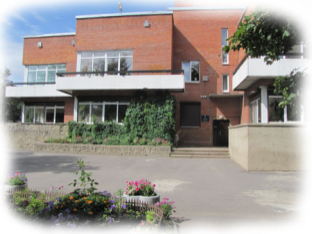 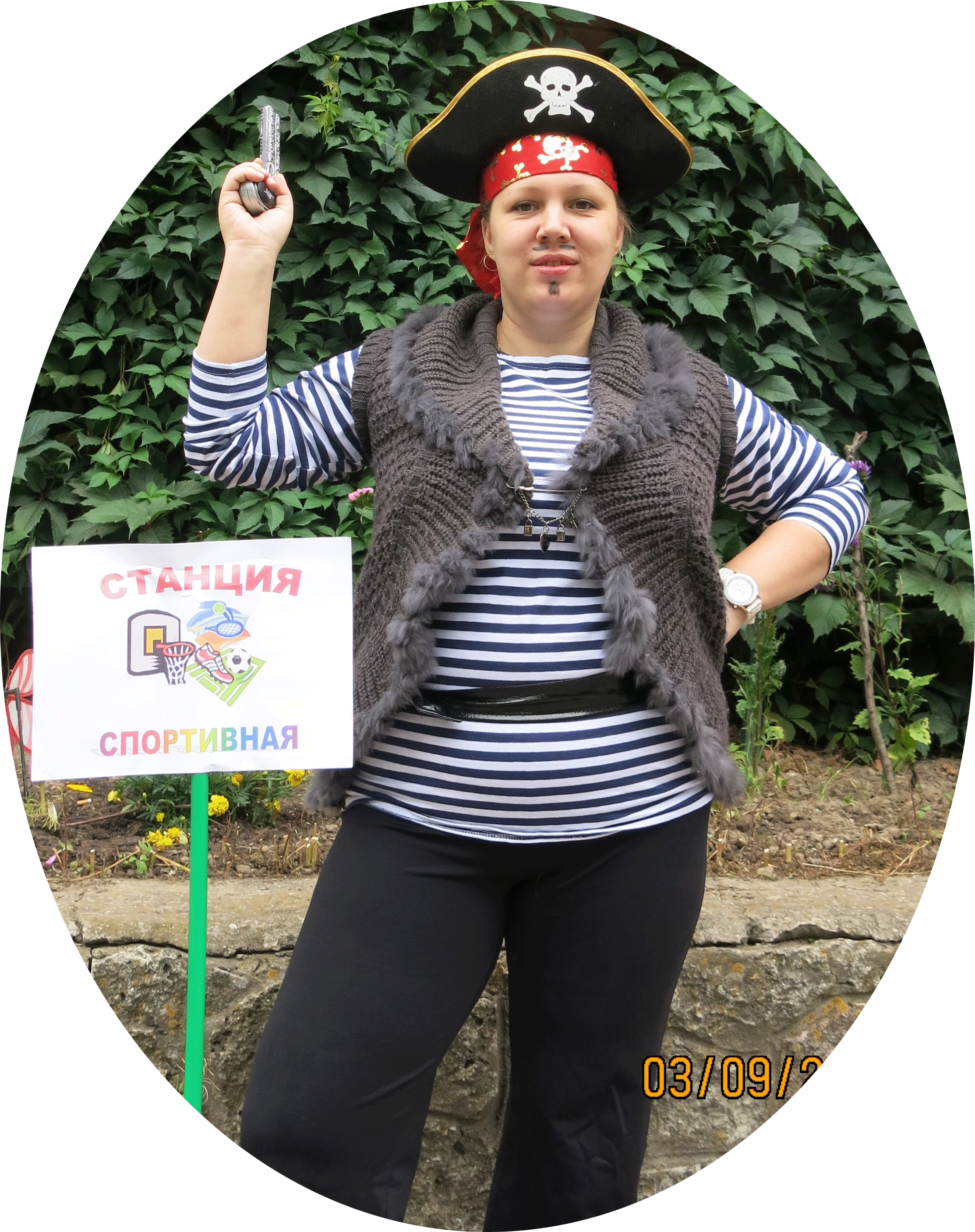 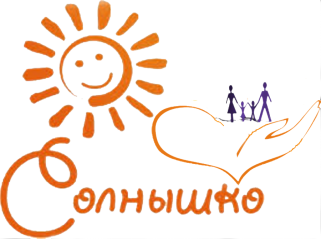 У кого талант спортивный?
Кто бегает быстрее всех?
Станем сильными, активными.
Нас в спорте ждет большой успех!
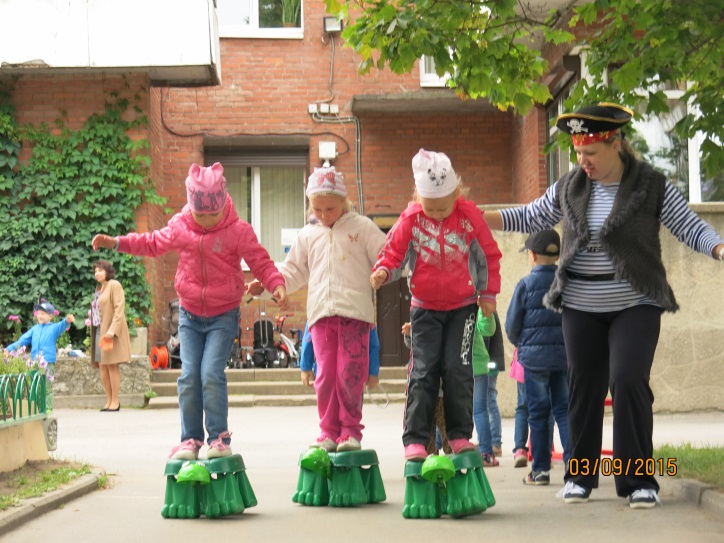 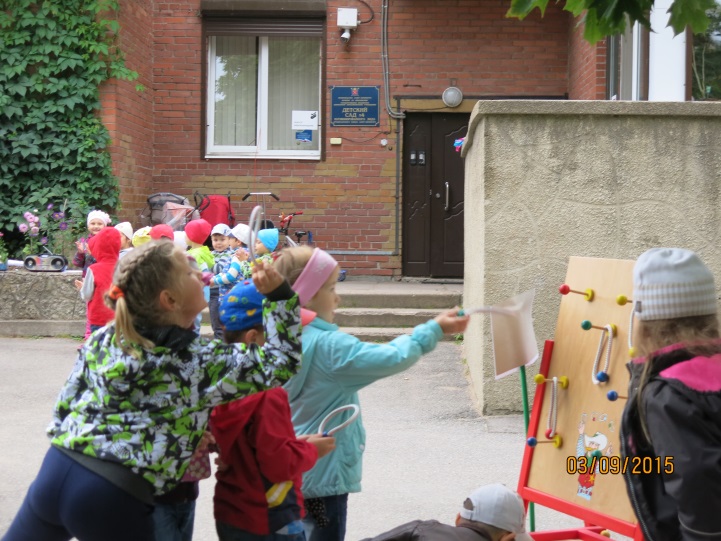 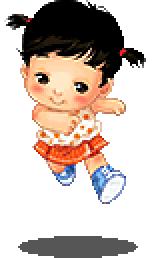 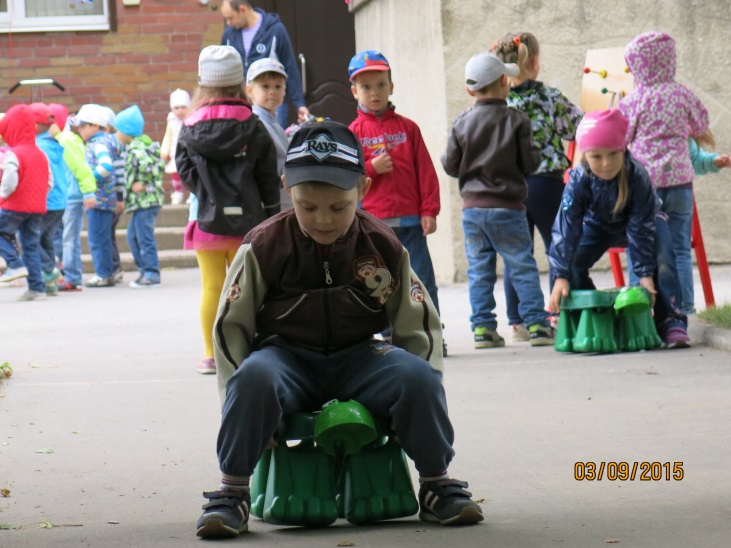 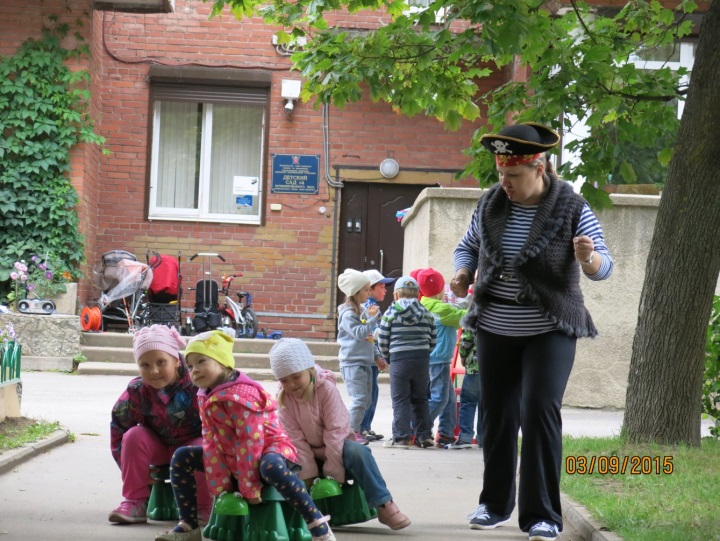 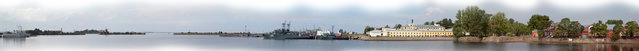 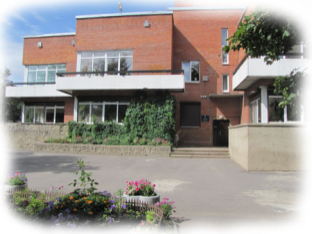 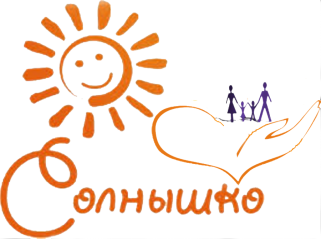 Очень любим танцевать.
Танец коллективный,
Очень активный.
Мы плясать всей группой станем
И нисколько не устанем!
Станция 
«Танцевальная»
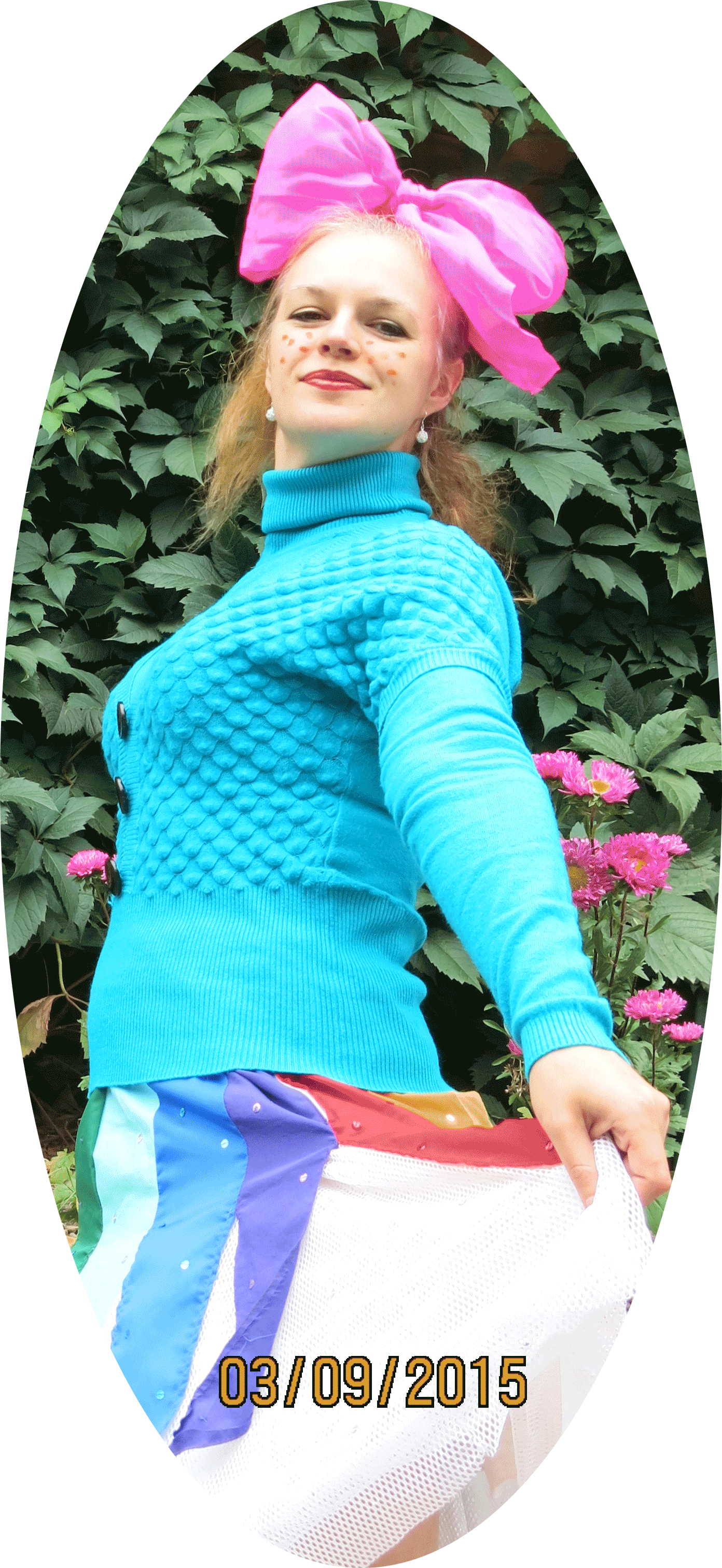 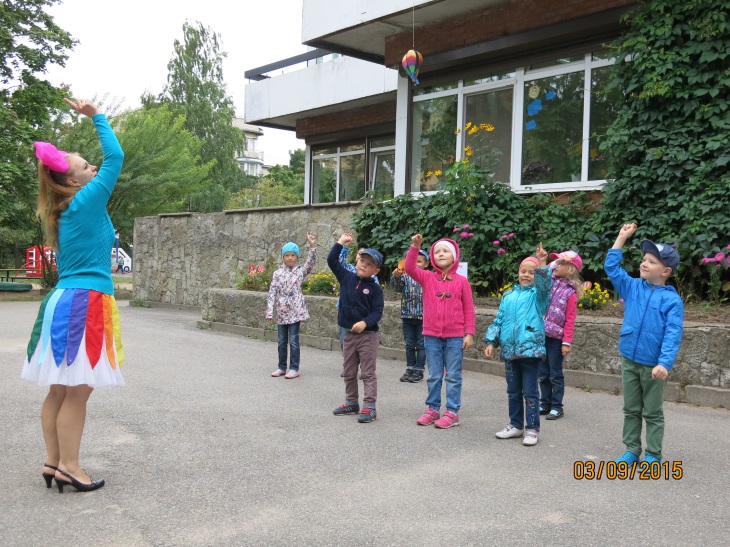 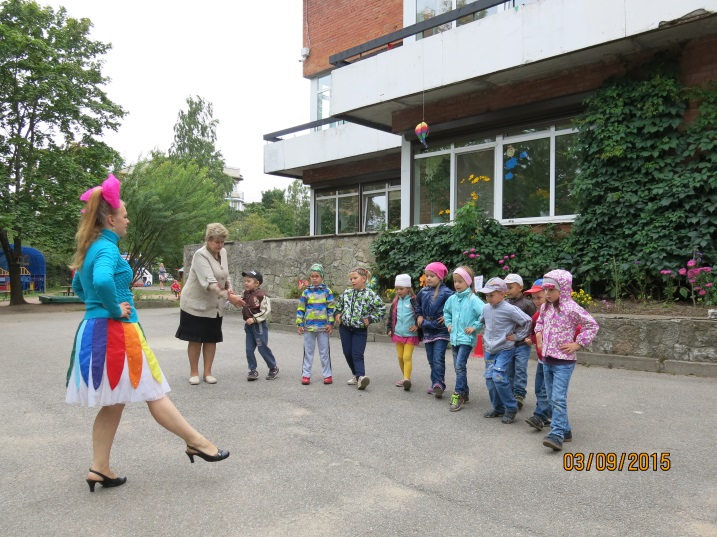 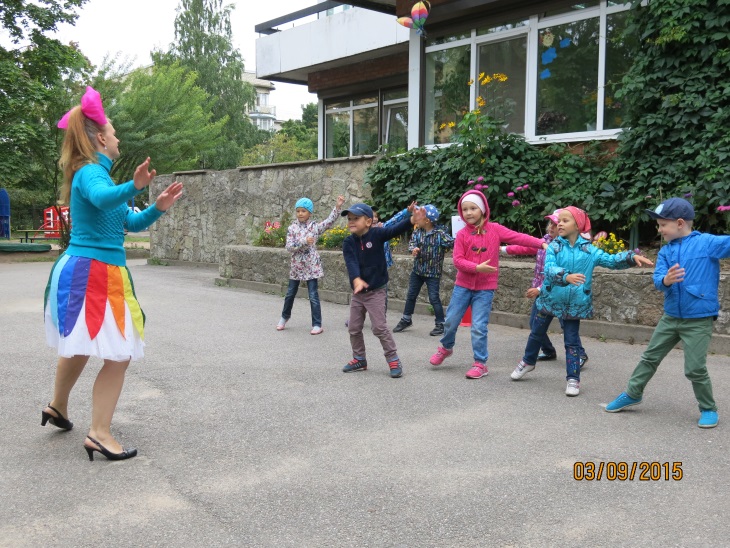 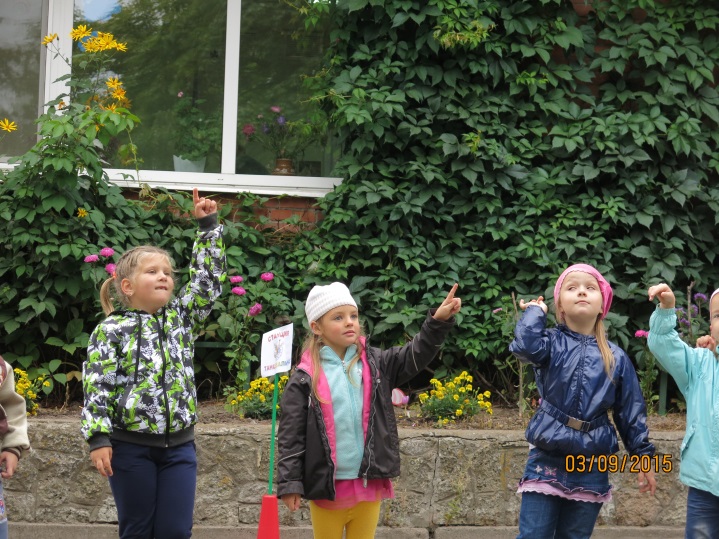 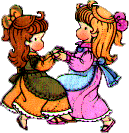 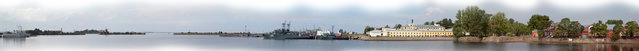 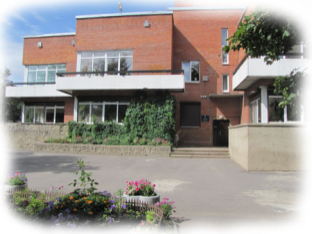 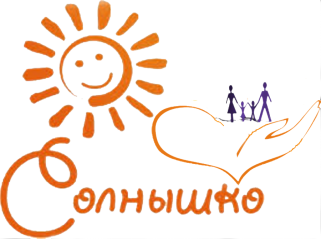 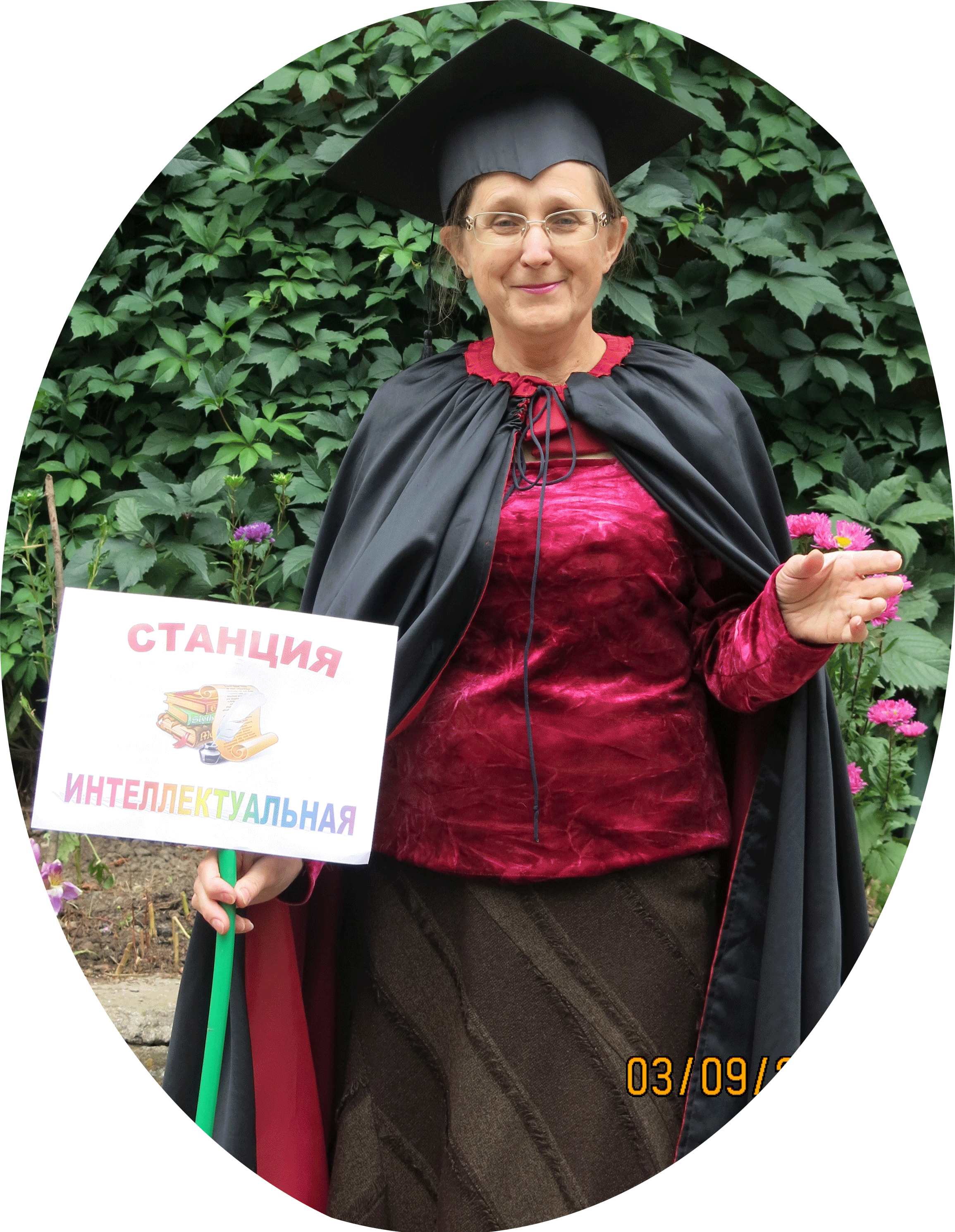 Вы сегодня все старались,
Потрудились славно.
Вы умней, дружнее стали
Ну, а это главное!
Станция 
«Интеллектуальная»
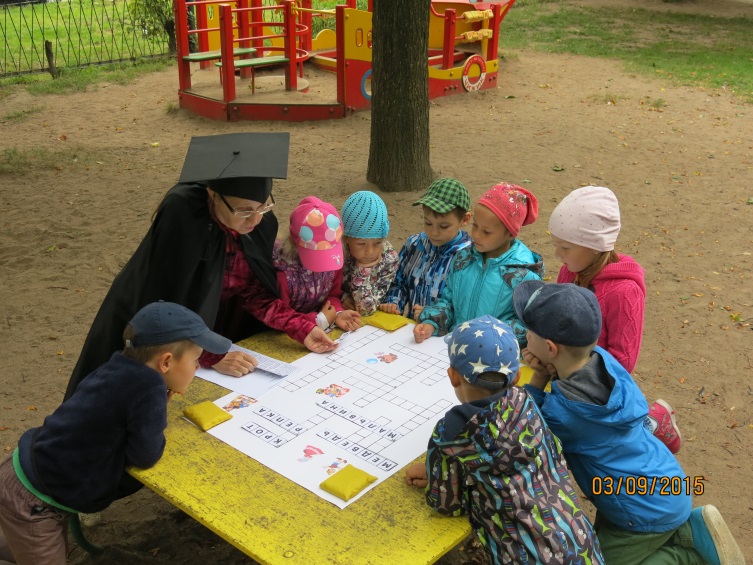 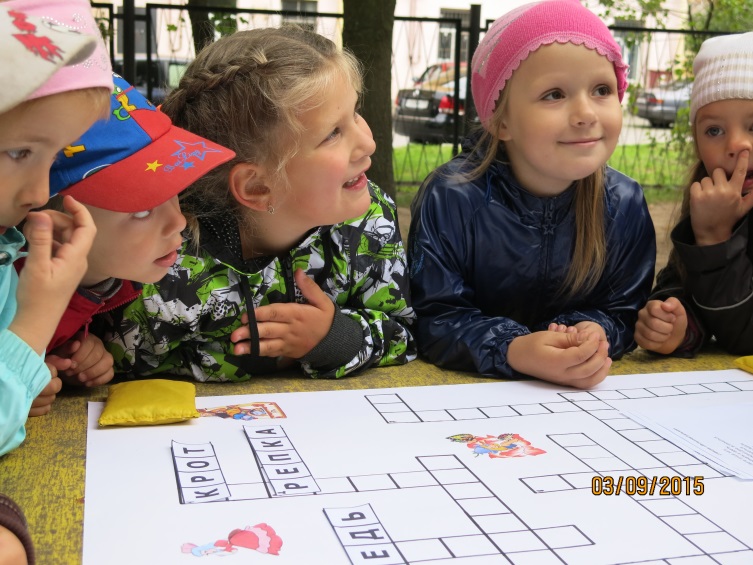 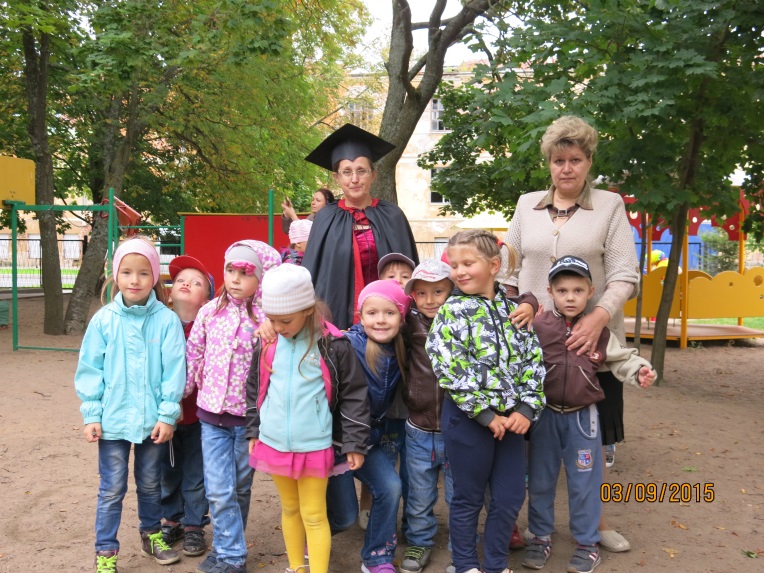 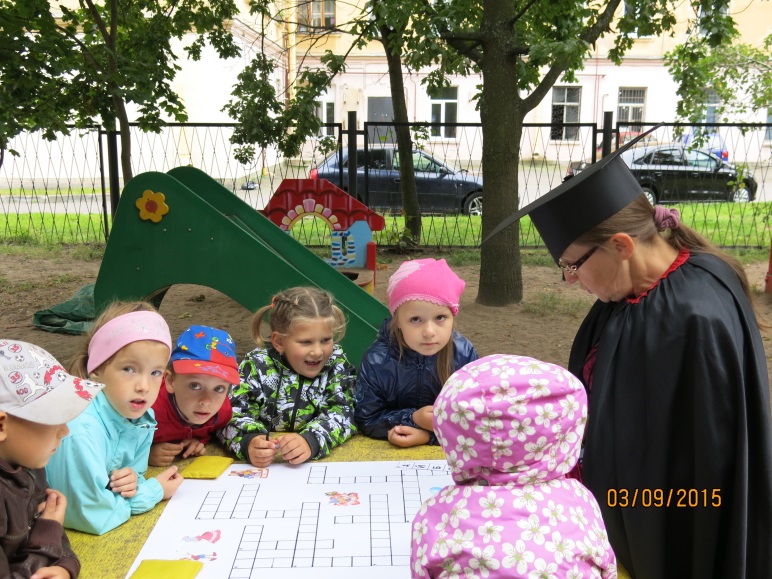 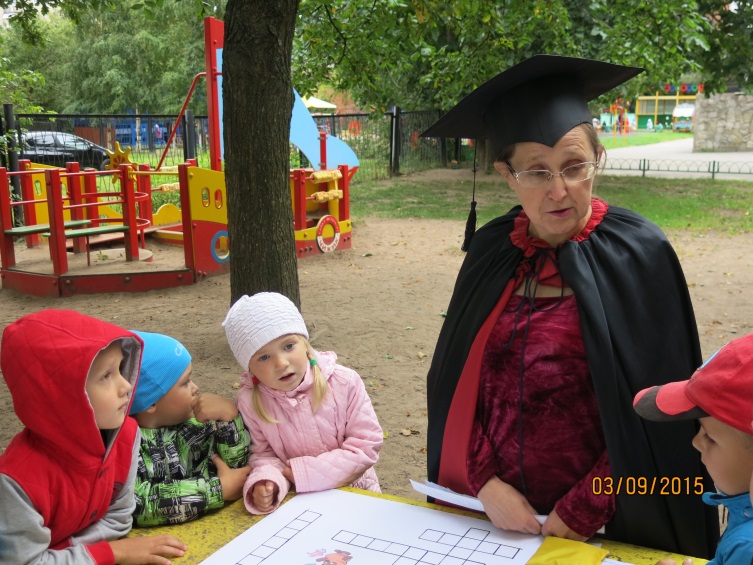 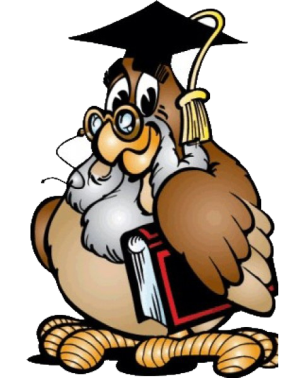 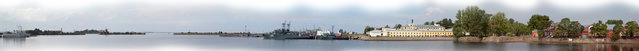 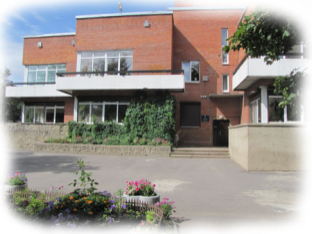 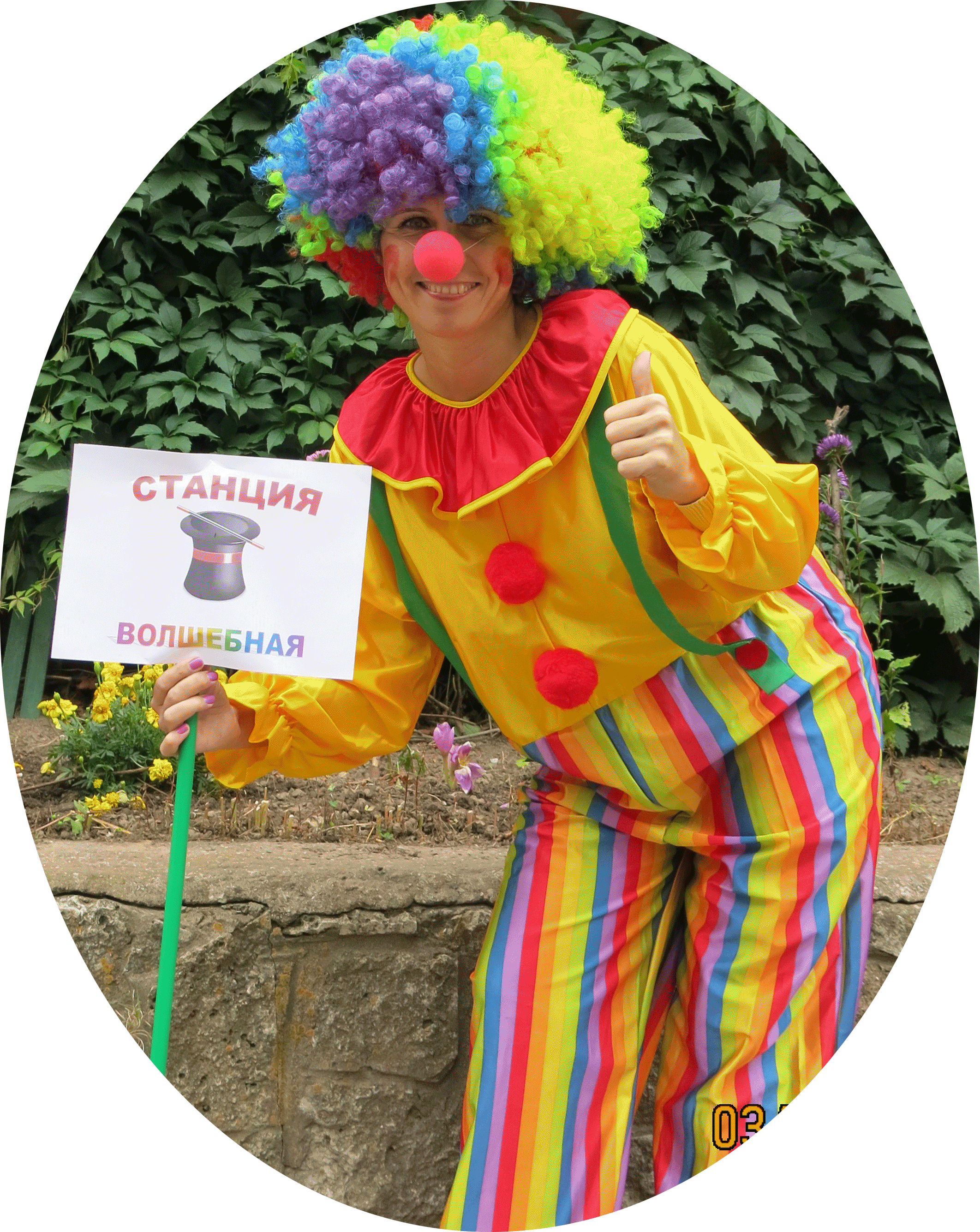 Кто из шляпы достаёт
Зайца всем на удивление?
Это фокусник даёт
В цирке представление.
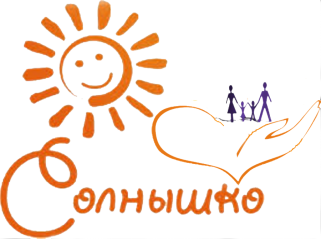 Станция 
«Волшебная»
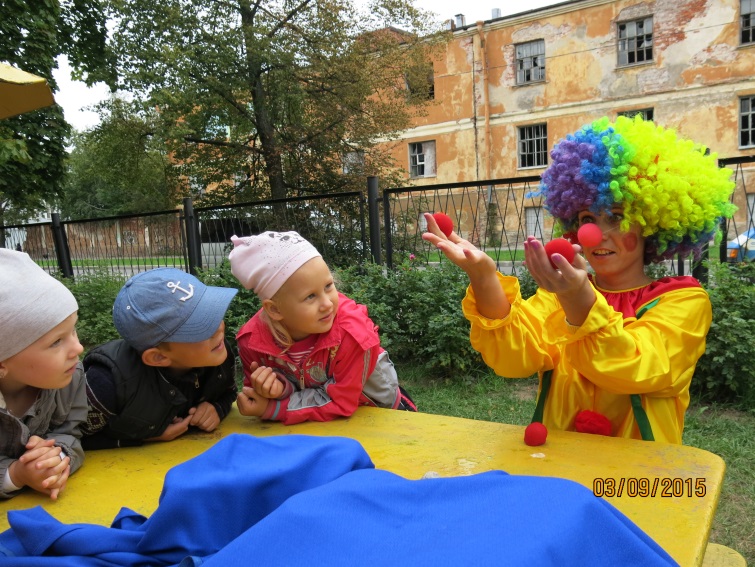 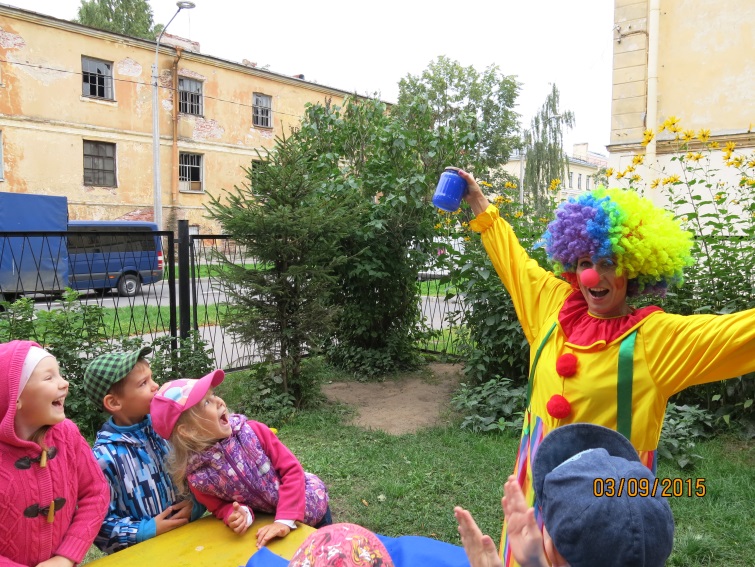 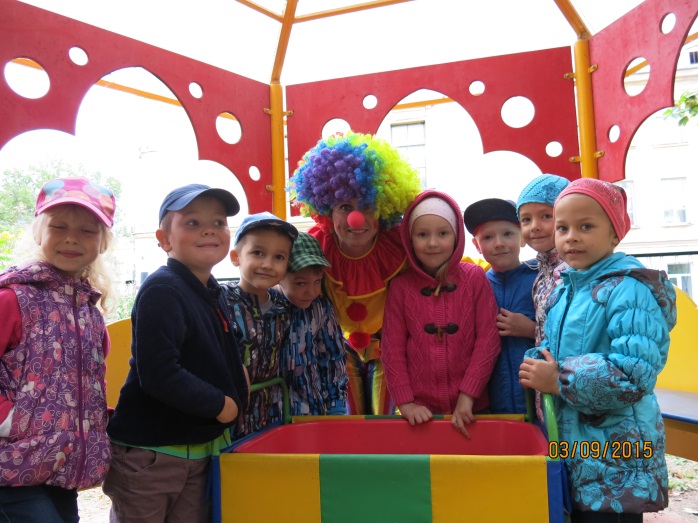 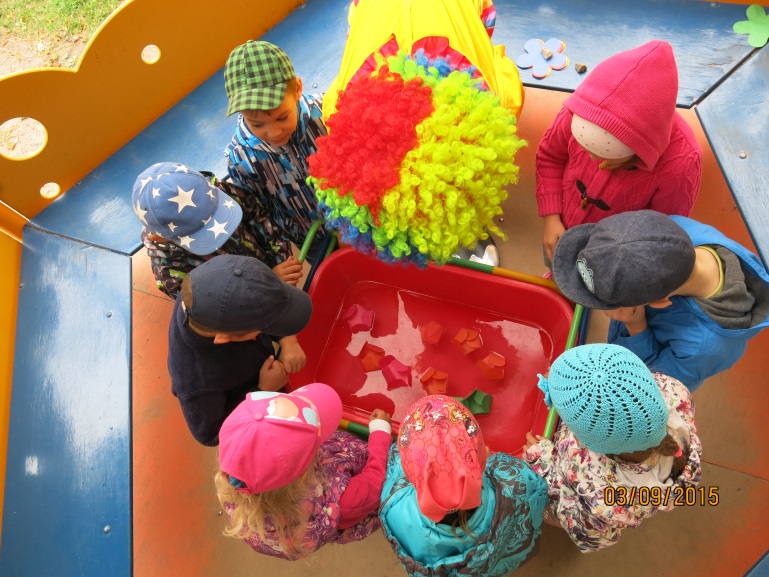 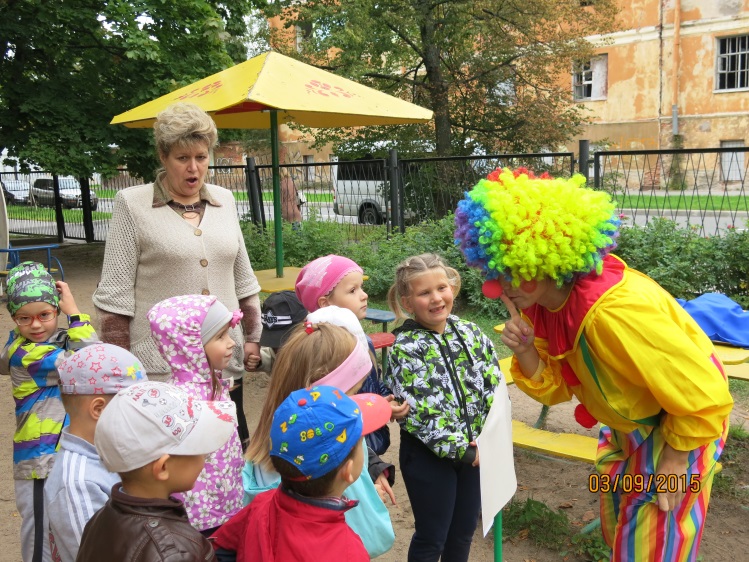 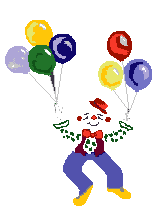 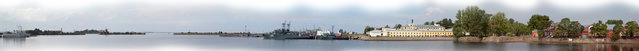 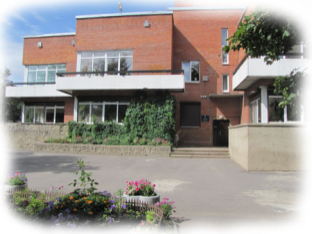 Богата Русь талантами,
Вы убедились сами
Мы рады, что весь праздник
Вы были рядом с нами!!!
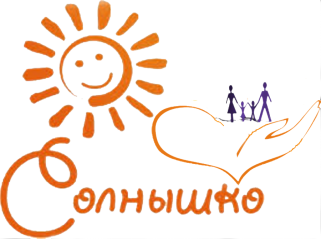 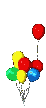 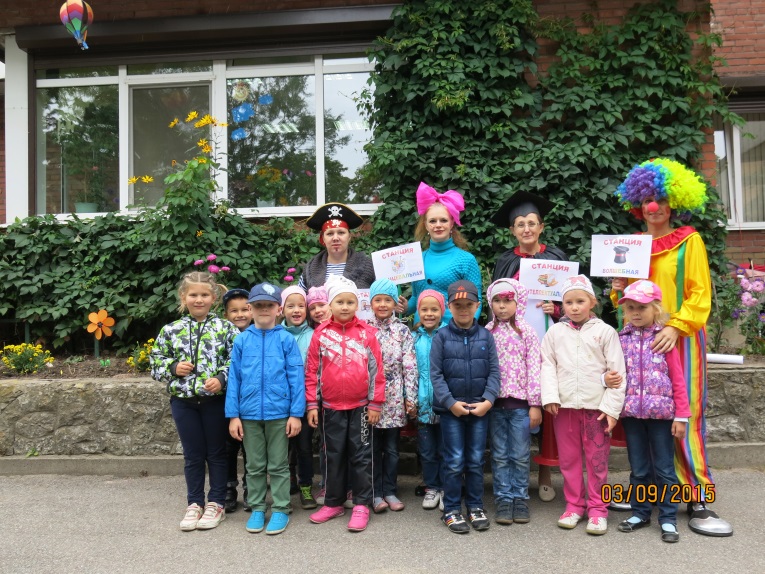 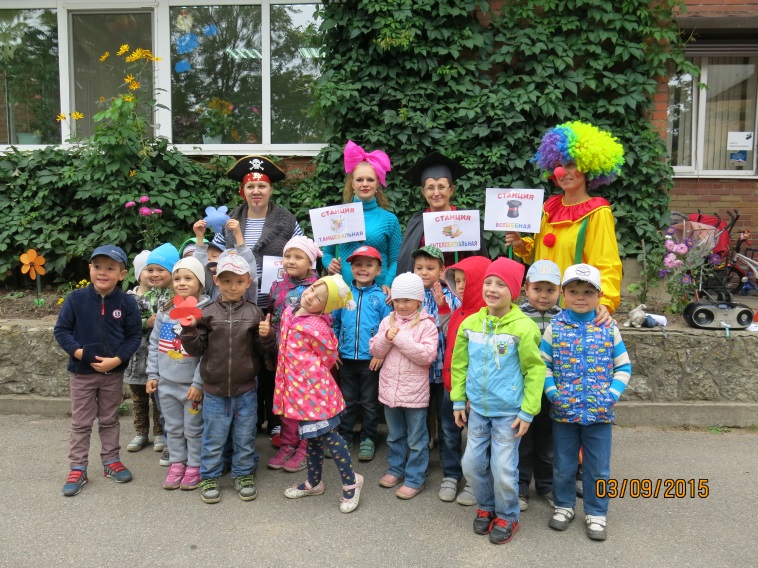 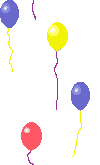 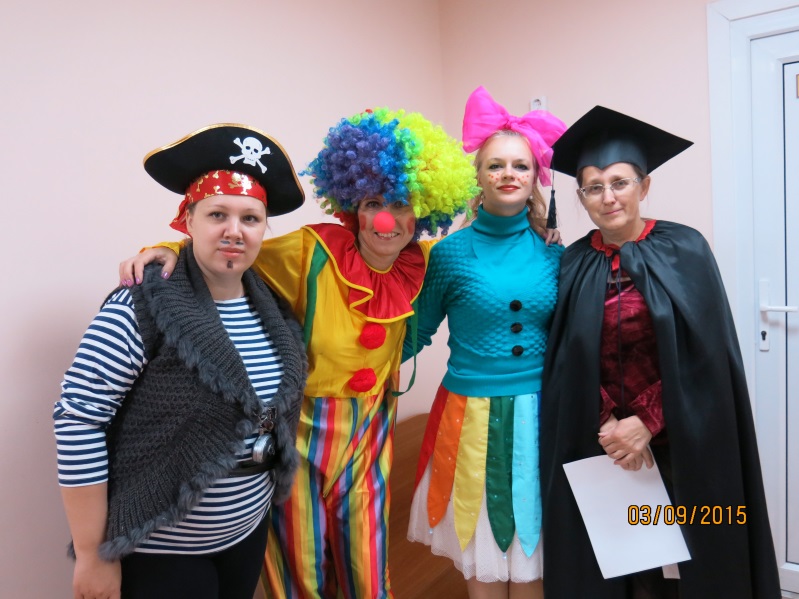 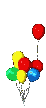 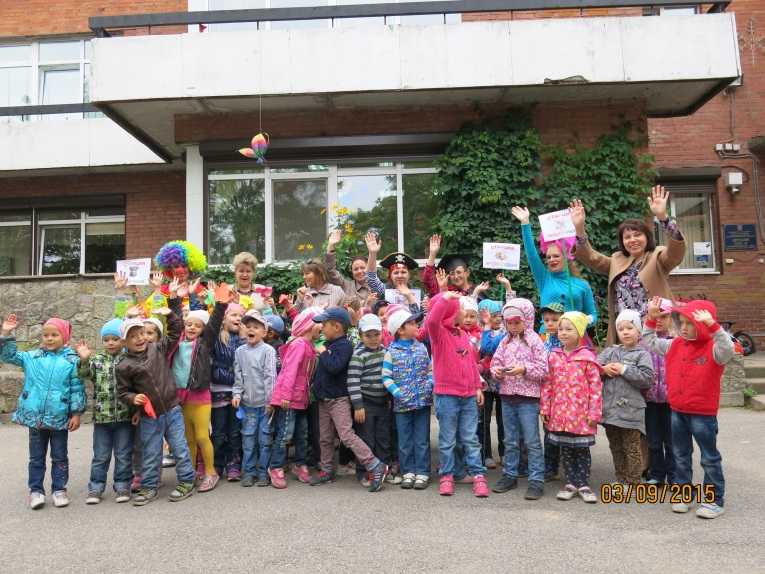 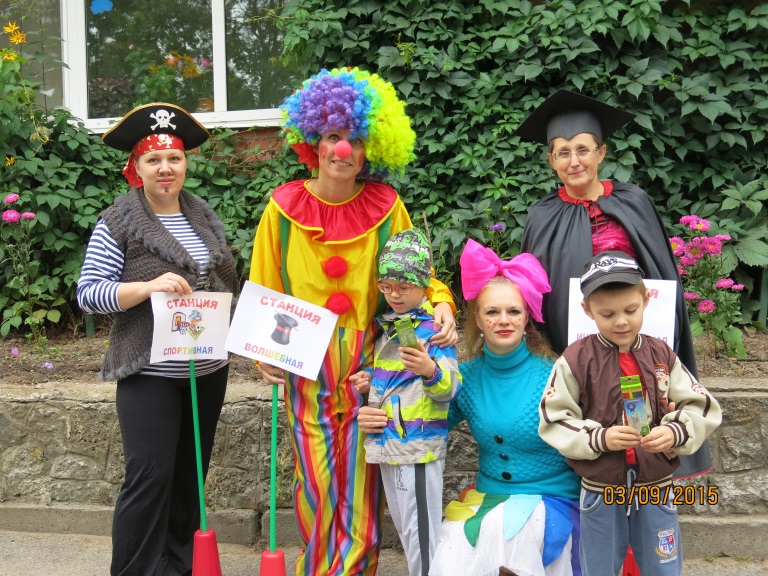 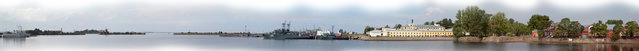 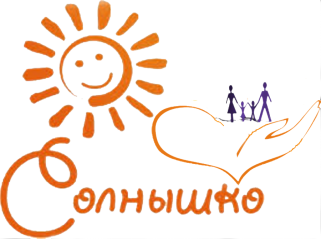 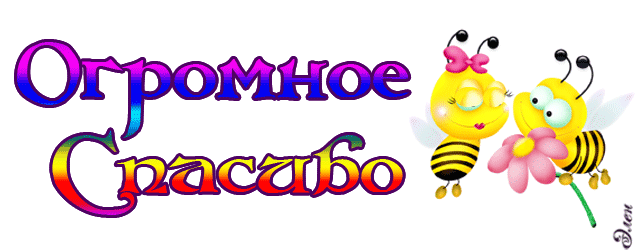 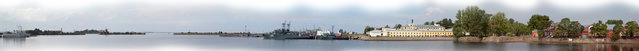